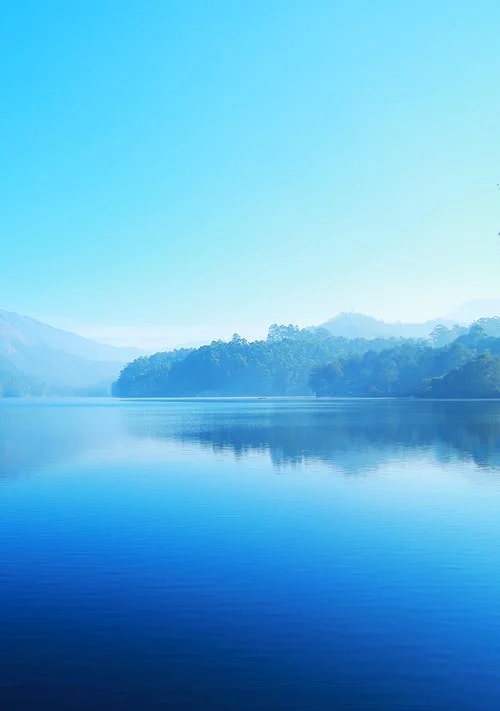 语文（人教版）八年级 上册
《唐诗五首》
读经典唐诗 学古人情怀
主讲人：PPT818
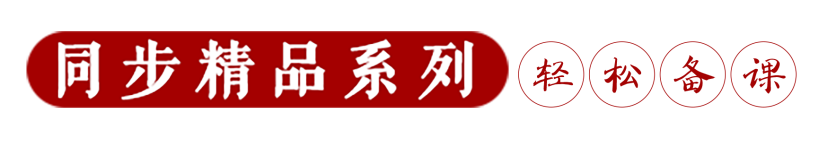 渡荆门送别
《渡荆门送别》
李白
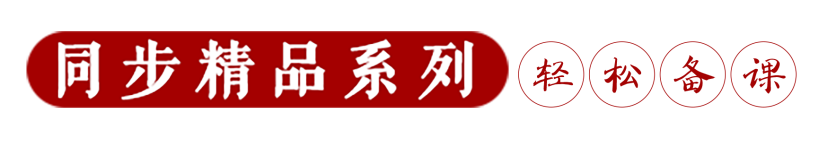 作者简介
李白(701－762)，字太白，号青莲居士，又号“谪仙人”，是唐代伟大的浪漫主义诗人，被后人誉为“诗仙”，与杜甫并称为“李杜”，为了与另两位诗人李商隐与杜牧即“小李杜”区别，杜甫与李白又合称“大李杜”。其人爽朗大方，爱饮酒作诗，喜交友。李白深受黄老列庄思想影响，有《李太白集》传世，诗作中多以醉时写的，代表作有《望庐山瀑布》《行路难》《蜀道难》《将进酒》《梁甫吟》《早发白帝城》等。
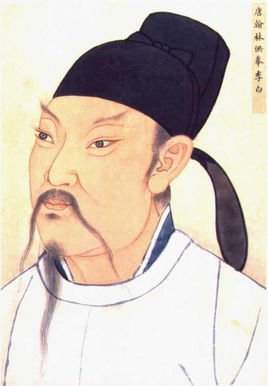 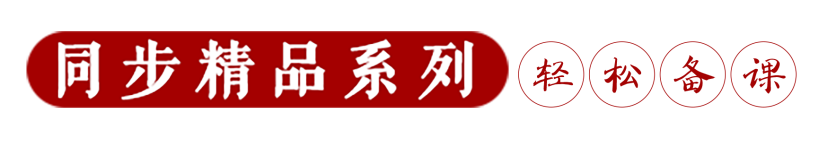 背景链接
这首诗是李白青年时期出蜀至荆门时赠别家乡而作，但具体作年有多种说法.根据郁贤皓的说法，李白是在开元十二年辞亲远游。诗人从“五岁诵六甲”起，直至远渡荆门，一向在四川生活，读书于戴天山上，游览峨眉，隐居青城，对蜀中的山山水水怀有深挚的感情，这次离别家乡，发青溪，向三峡，下渝州，渡荆门，轻舟东下，意欲“南穷苍梧，东涉溟海”。这是诗人第一次离开故乡开始漫游全国，准备实现自己的理想抱负。
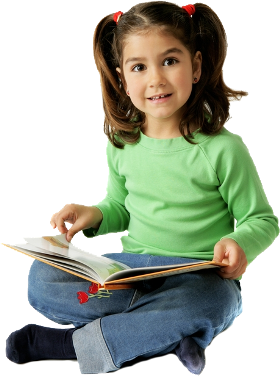 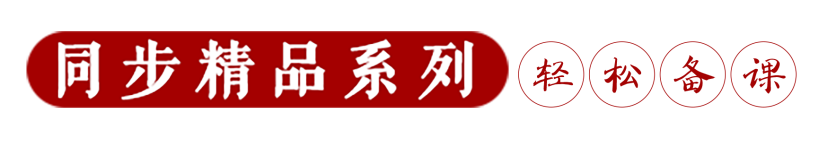 基础知识
远：远自。
楚国：楚地，指湖北一带，春秋时期属楚国。
平野：平坦广阔的原野。
江：长江。
大荒：辽远无际的荒原。
月下飞天镜：明月映入江水，如同从天上飞来一面明镜。海楼：海市蜃楼，形容江上云霞多变形成的美丽景象。
仍：依然。
怜：喜爱。
故乡水：指从四川流来的长江水。因诗人从小生活在蜀地，把蜀地称作故乡。
万里：喻行程之远。
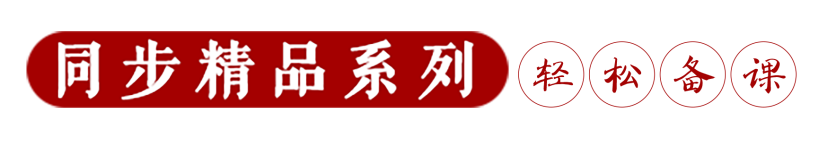 诗歌诵读
《渡荆门送别》
李白
渡远荆门外，来从楚国游。
山随平野尽，江入大荒流。
月下飞天镜，云生结海楼。
仍怜故乡水，万里送行舟。
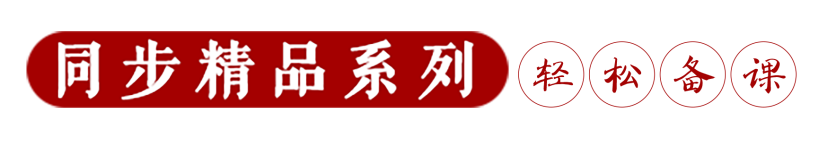 参考译文
乘船远行，路过荆门一带，来到楚国故地。
   青山渐渐消失，平野一望无边。长江滔滔奔涌，流入广袤荒原。
   月映江面，犹如明天飞镜；云变蓝天，生成海市蜃楼。
   故乡之水恋恋不舍，不远万里送我行舟。
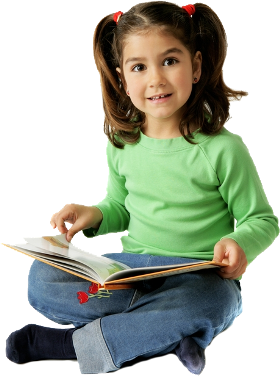 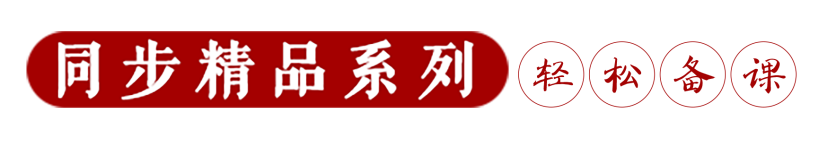 诗歌赏析
(1)渡远荆门外，来从楚国游。
诗是李白出蜀时所作。李白这次出蜀，由水路乘船远行，经巴渝，出三峡，直向荆门山之外驶去，目的是到湖北、湖南一带楚国故地游览。“渡远荆门外，来从楚国游”，指的就是这一壮游。这时候的青年诗人，兴致勃勃，坐在船上沿途纵情观赏巫山两岸高耸云霄的峻岭，一路看来，眼前景色逐渐变化，船过荆门一带，已是平原旷野，视域顿然开阔，别是一番景色。
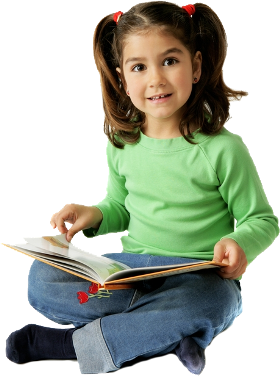 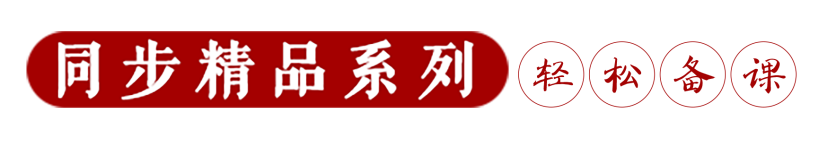 诗歌赏析
(2)山随平野尽，江入大荒流。
颔联这两句不仅由于写进“平野”“大荒”这些辽阔原野的意象而气势开阔，而且还由于动态的描写而十分生动。“随、尽”的动态感觉，完全是得自舟行的实际体验。在陡峭奇险、山峦叠嶂的三峡地带穿行多日后，突见壮阔之景，豁然开朗的心情可想而知。它用高度凝炼的语言，极其概括地写出了诗人整个行程的地理变化。
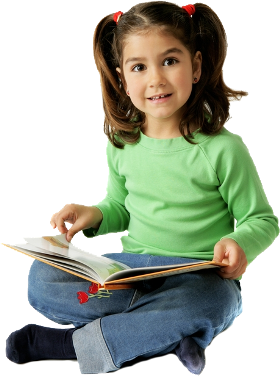 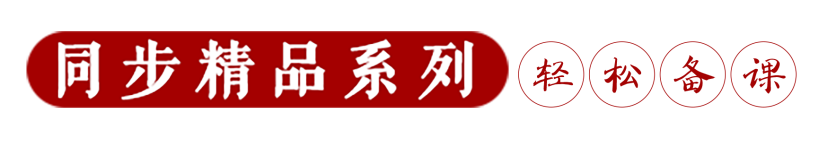 诗歌赏析
(3)月下飞天镜，云生结海楼。
这一联以水中月明如圆镜反衬江水的平静，以天上云彩构成海市蜃楼衬托江岸的辽阔，天空的高远，艺术效果十分强烈。
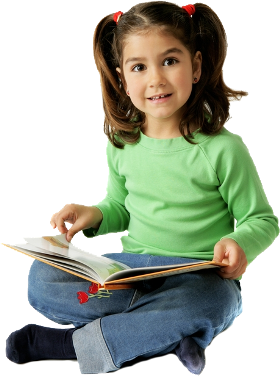 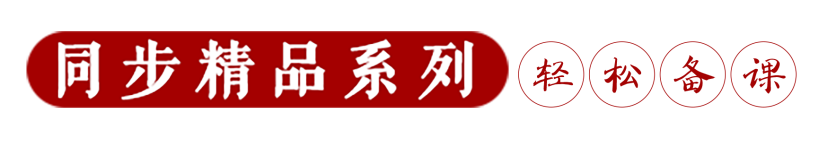 诗歌赏析
(4)仍怜故乡水，万里送行舟。
诗人不说自己思念故乡,而说故乡之水恋恋不舍地一路送“我”远行，怀着深情厚意，万里送行舟，从对面写来，越发显出自己的思乡深情。诗以浓重的怀念惜别之情结尾，言有尽而情无穷。诗题中的“送别”应是告别故乡而不是送别朋友，诗中并无送别朋友的离情别绪。
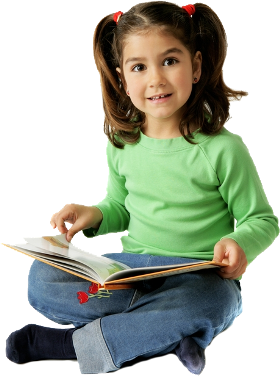 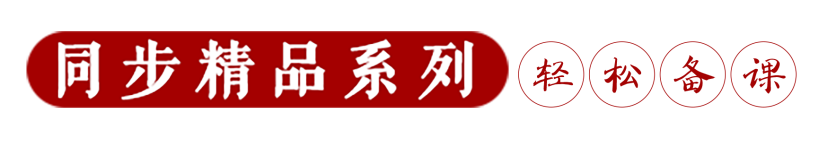 主题概括
这首诗通过对出蜀至荆门沿途所见景物的描写,展现了一幅由高山、原野、明月、彩云构成的雄奇壮丽的画卷，抒发了诗人对祖国大好山河的赞美，表达了作者对故乡无限爱恋的真挚感情。
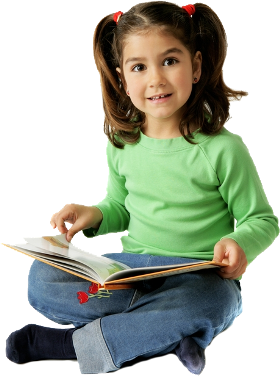 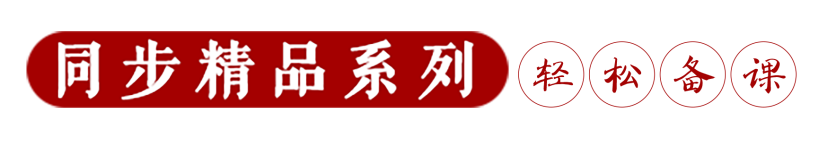 板书设计
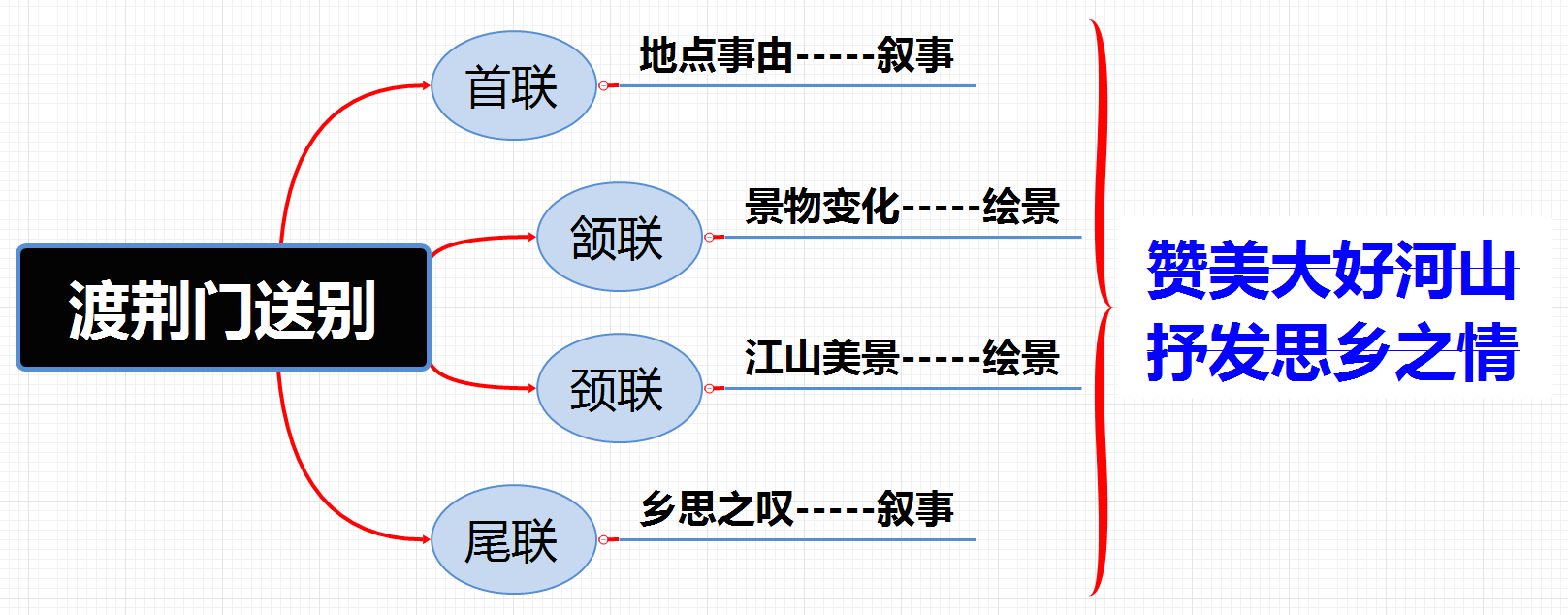 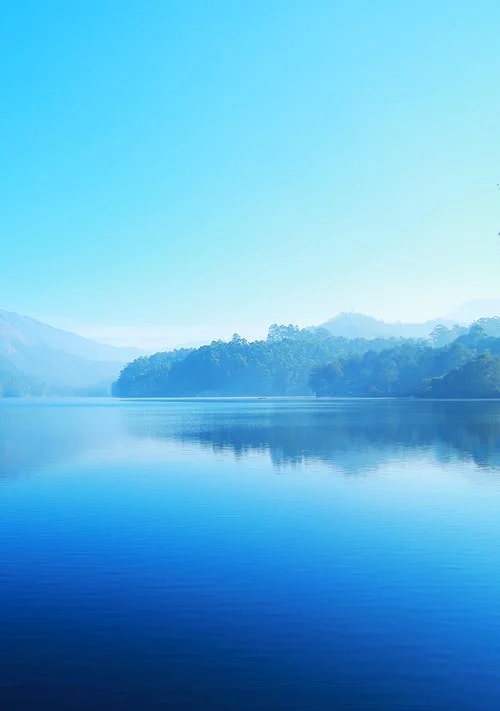 语文（人教版）八年级 上册
感谢各位的聆听
读经典唐诗 学古人情怀
主讲人：PPT818